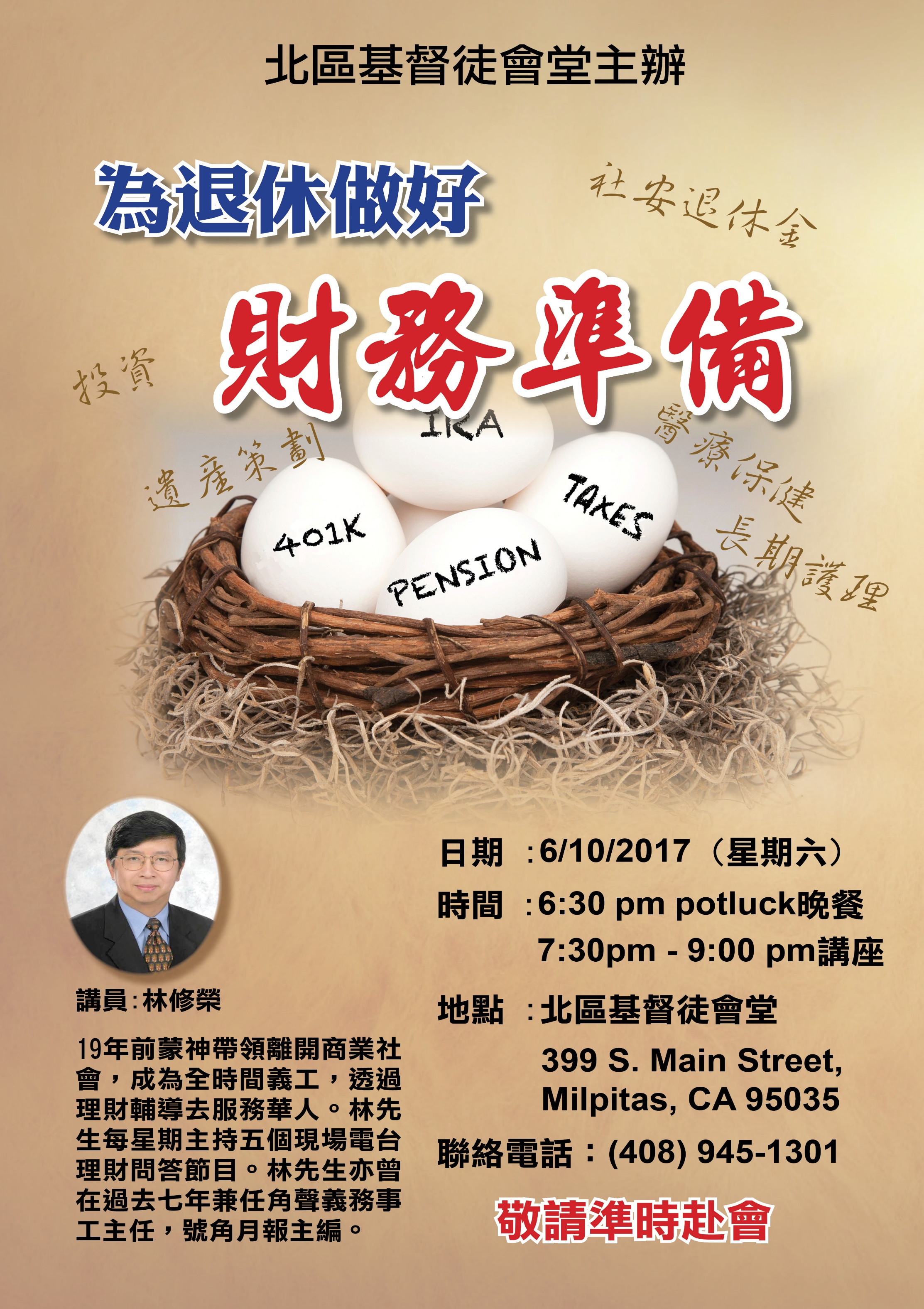 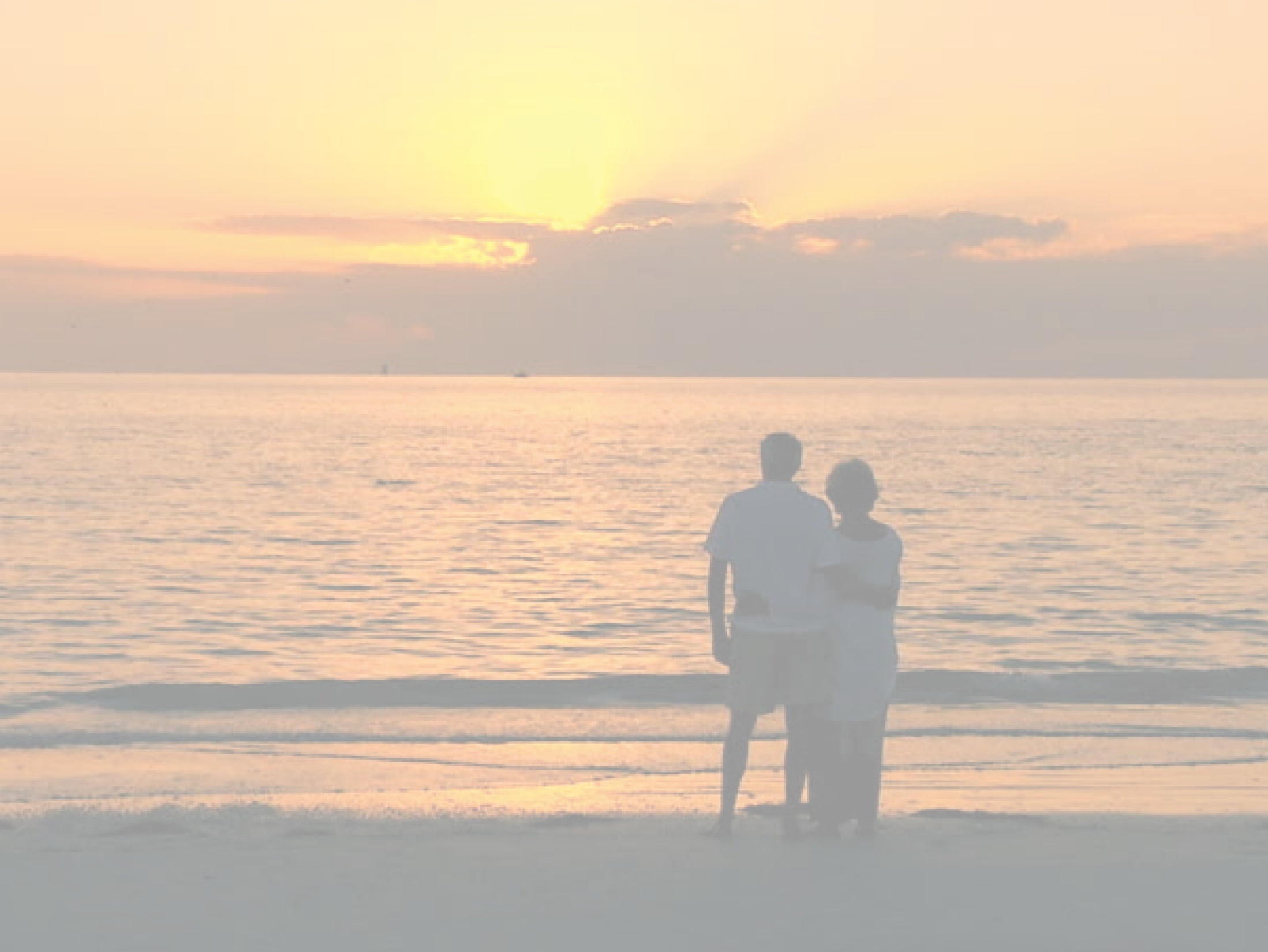 現代人壽命愈來愈長
根據社安局估計，達到65歲的人的預期壽命為：
男性：84.3
女性：86.6
達到65歲的人，四個有一個達到90歲或以上
達到65歲的人，十個有一個達到95歲或以上
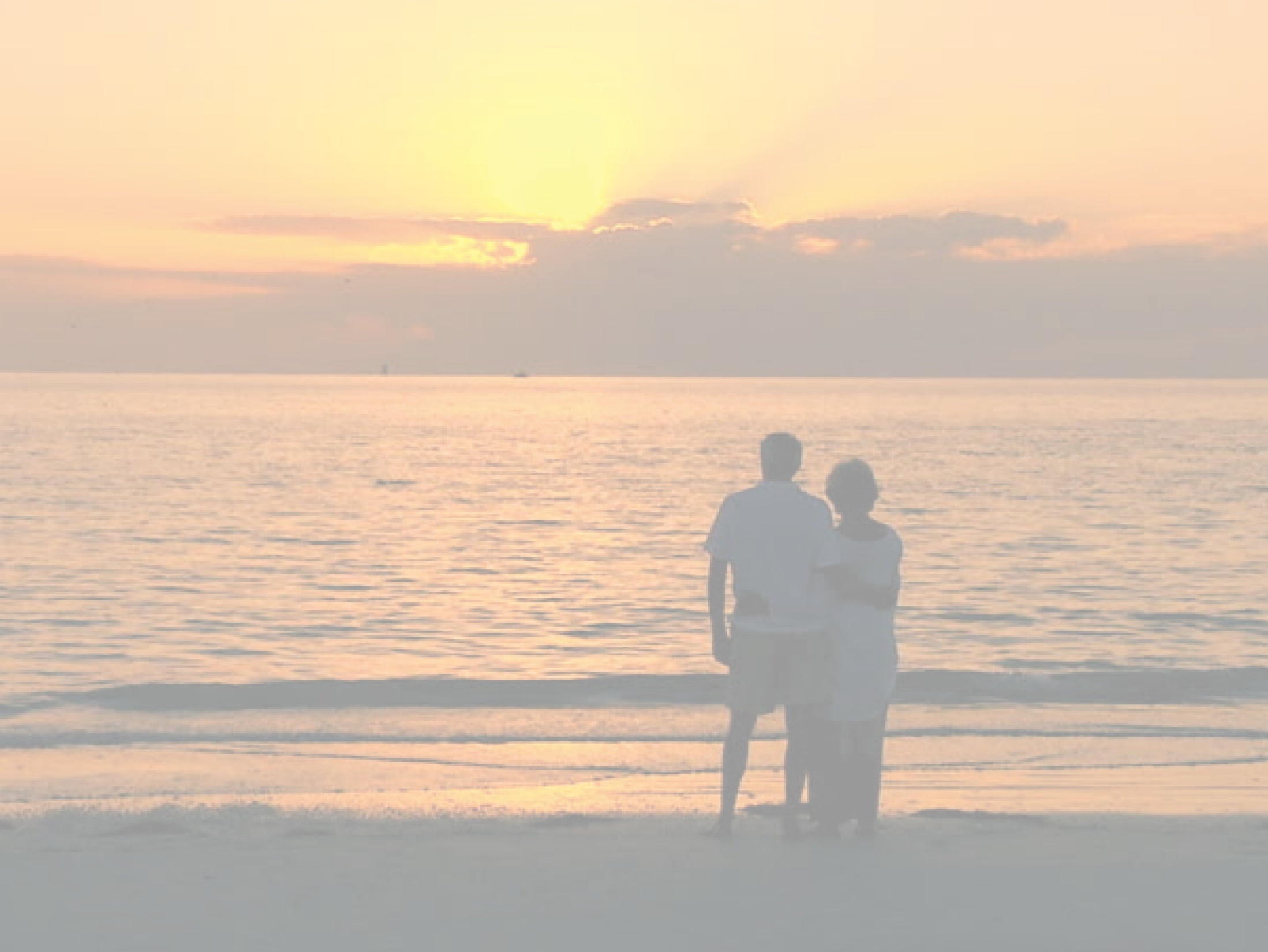 平均生活費用比較
Source: Consumer Expenditure Survey, U.S. Bureau of Labor Statistics, September, 2015
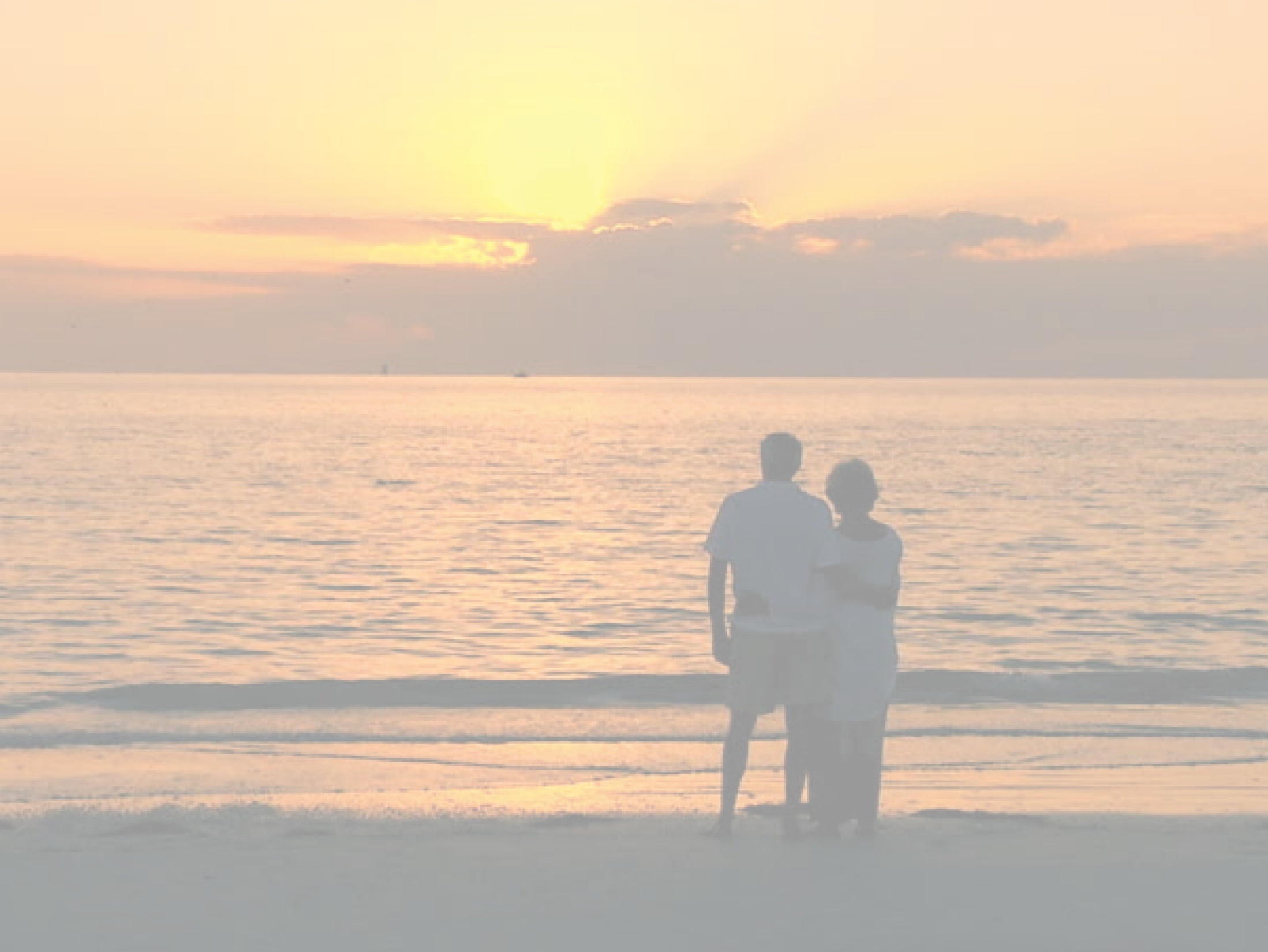 但退休後 …
這些「額外費用」相信會增加：

送給兒孫的禮物，包括現金贈予
旅行費用，包括短宣等活動
額外的醫療費用與護理費用
房屋修理費用
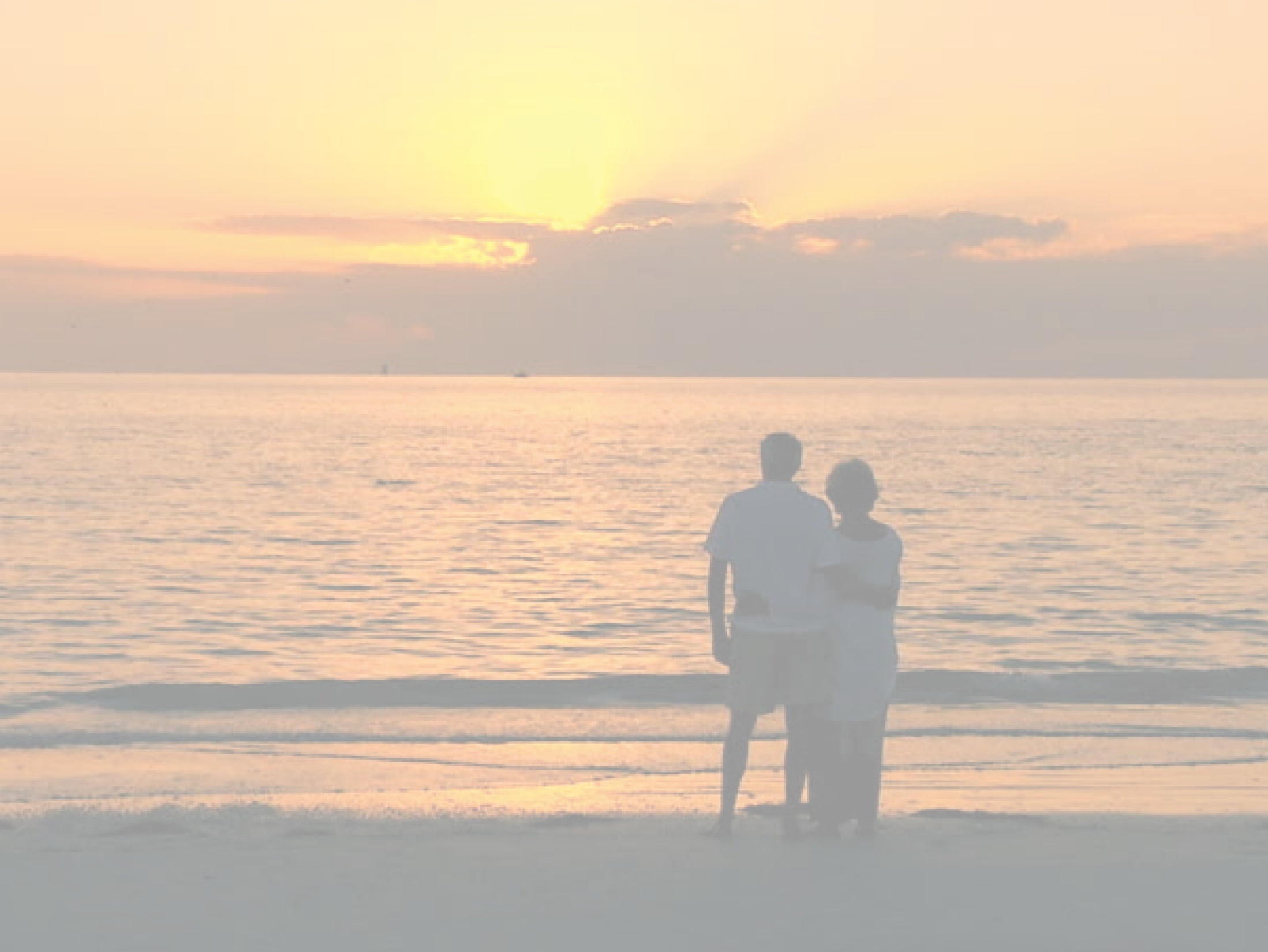 還有…
北加州灣區的生活指數比全國生活指數高出很多
三藩市 +53% ($81,814)
東灣 +35% ($72,189)
南灣 +40% ($74,862)
Source: The Economic Policy Institute, BLS, and The Council for Community and Economic Research (C2ER)
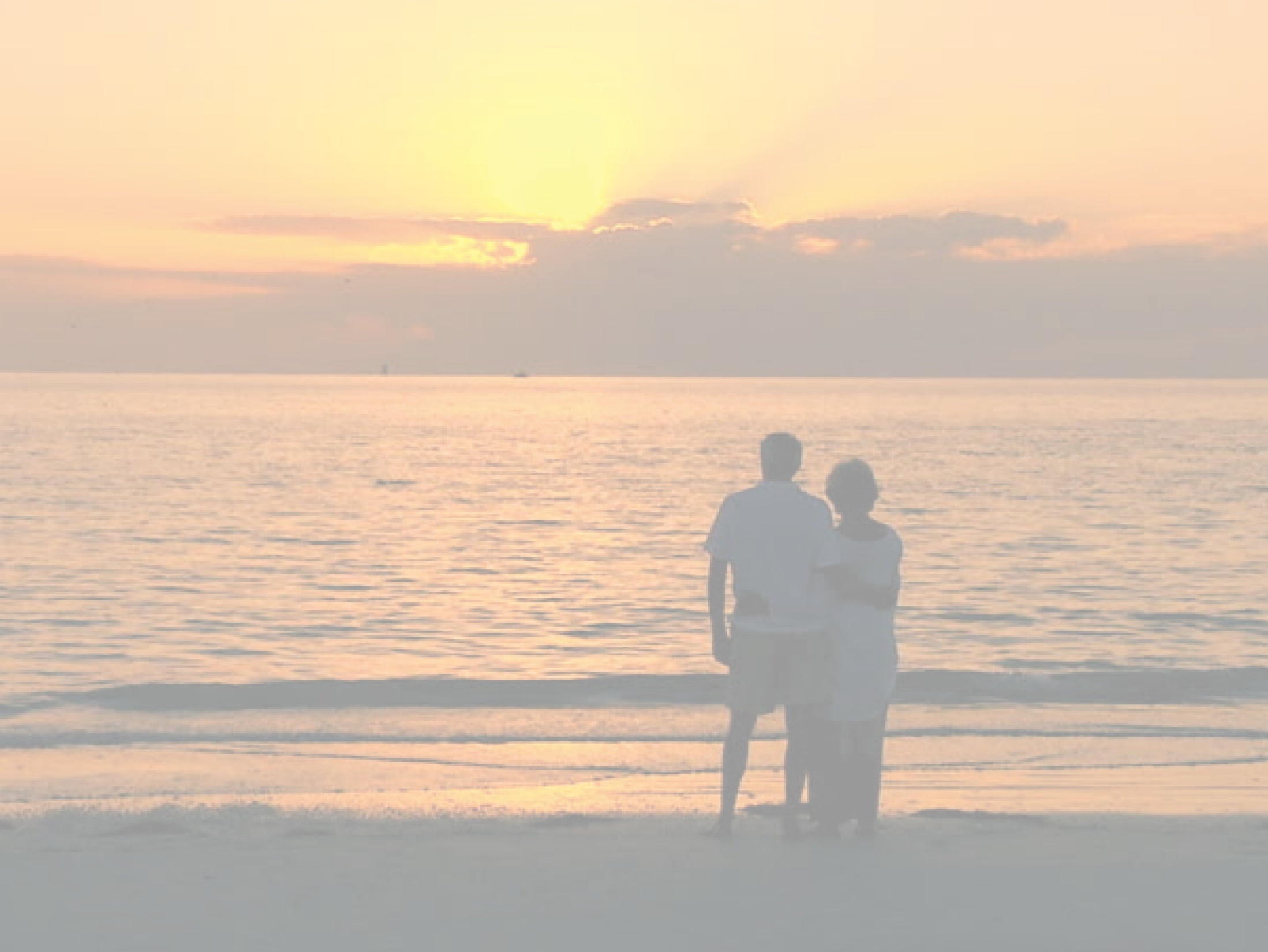 整體來說…
灣區退休家庭平均每月需要花費超過$6,000，每月夫婦社安退休金一般只有＄2,000-$3,000
故在社安退休金之外，需要自己從退休儲蓄中補貼大約＄3,000-＄4,000。
以每年4％平均收益預測，需要在自住房屋以外有＄900,000至＄1,200,000退休儲蓄才足夠
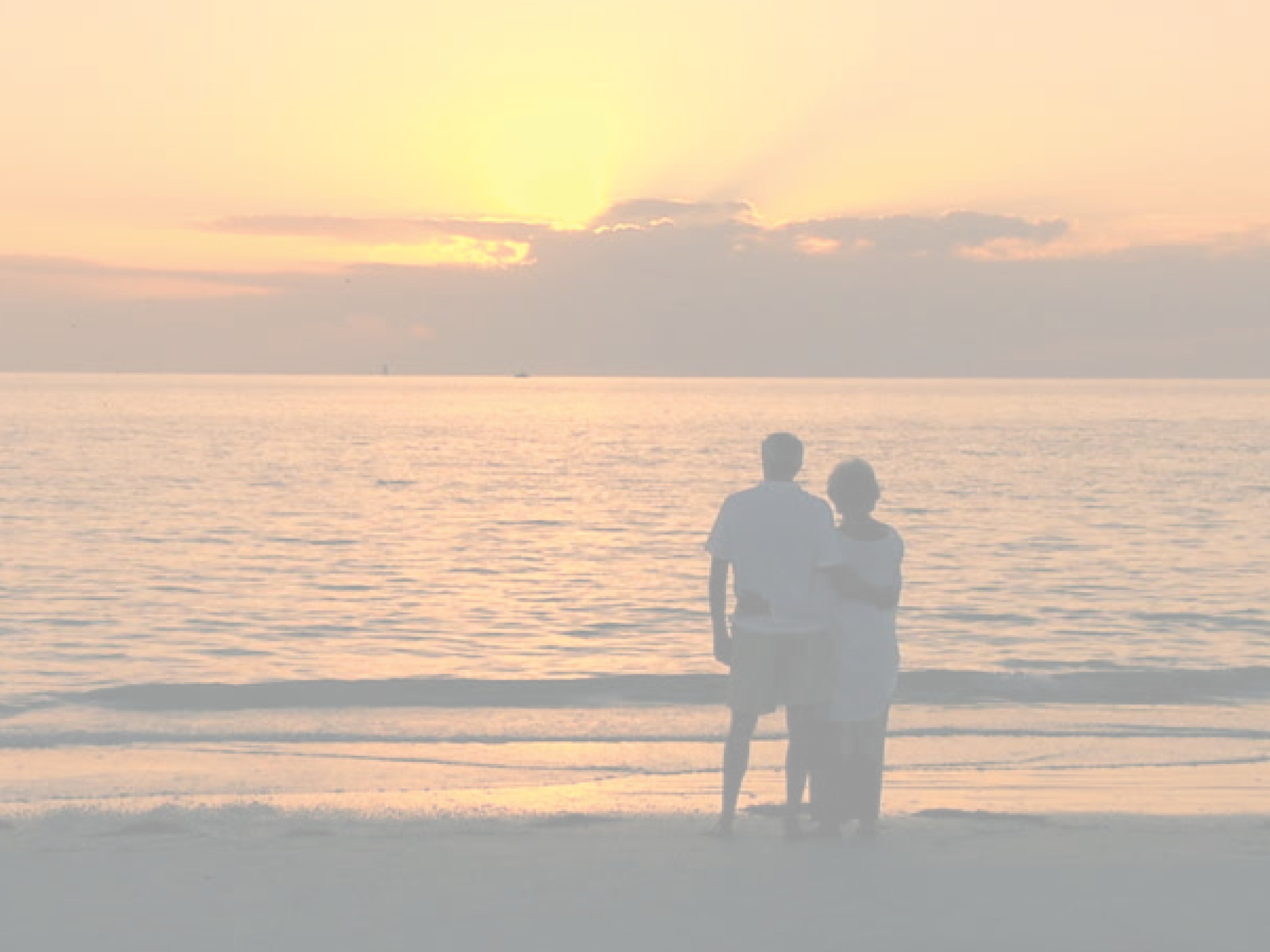 為退休作好全面準備
財務：需妥善投資與預先做遺產安排
身體：需細心料理去延遲衰老和死亡
家庭：需鞏固夫妻關係重新踏入愛河
信仰：需落實個人與上帝的永恆關係
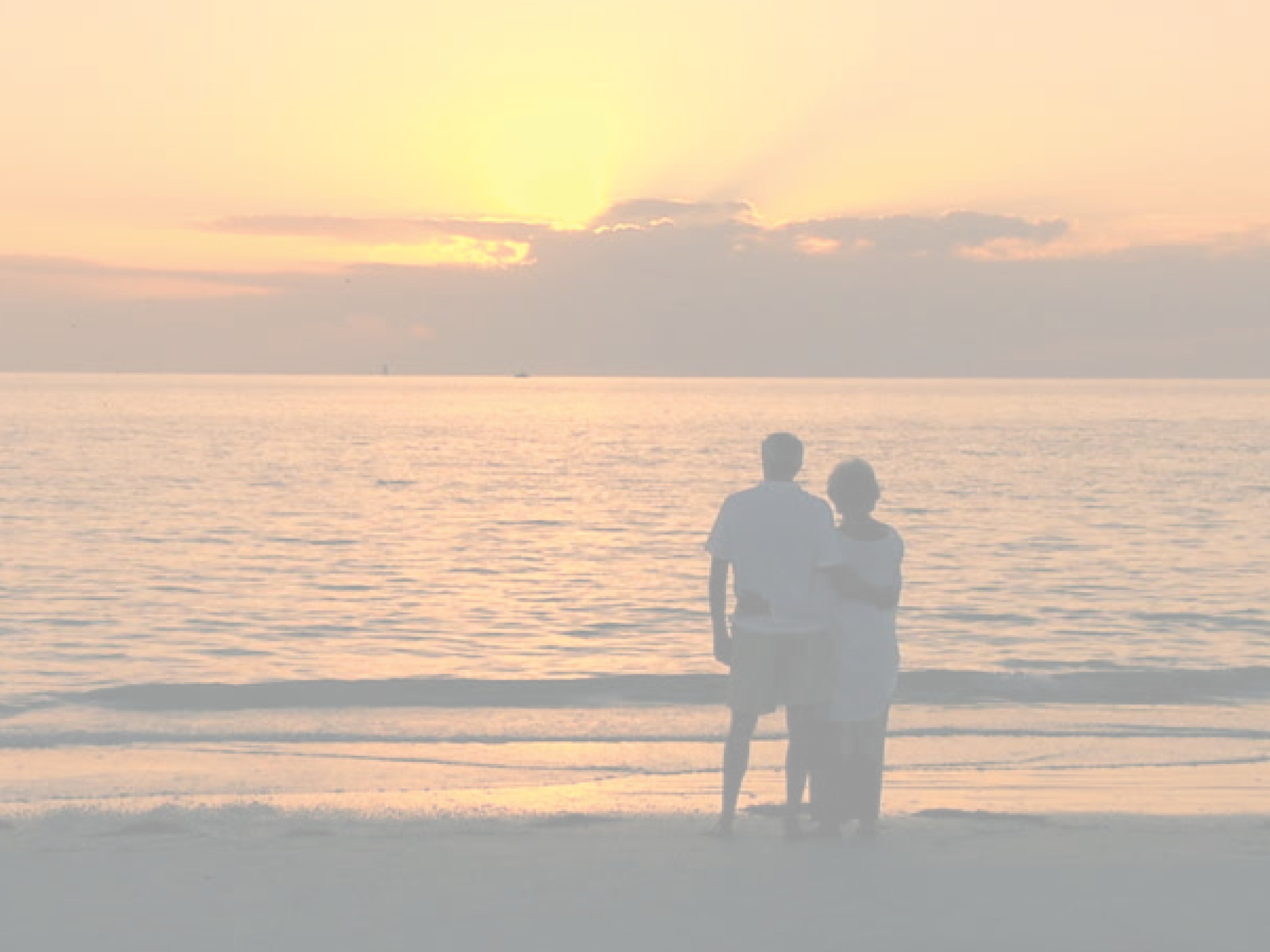 退休後的財務目標
確保終生有足夠的的資金過生活

確保將來遺產會順利由子女繼承
省時
省錢
省稅
省爭吵
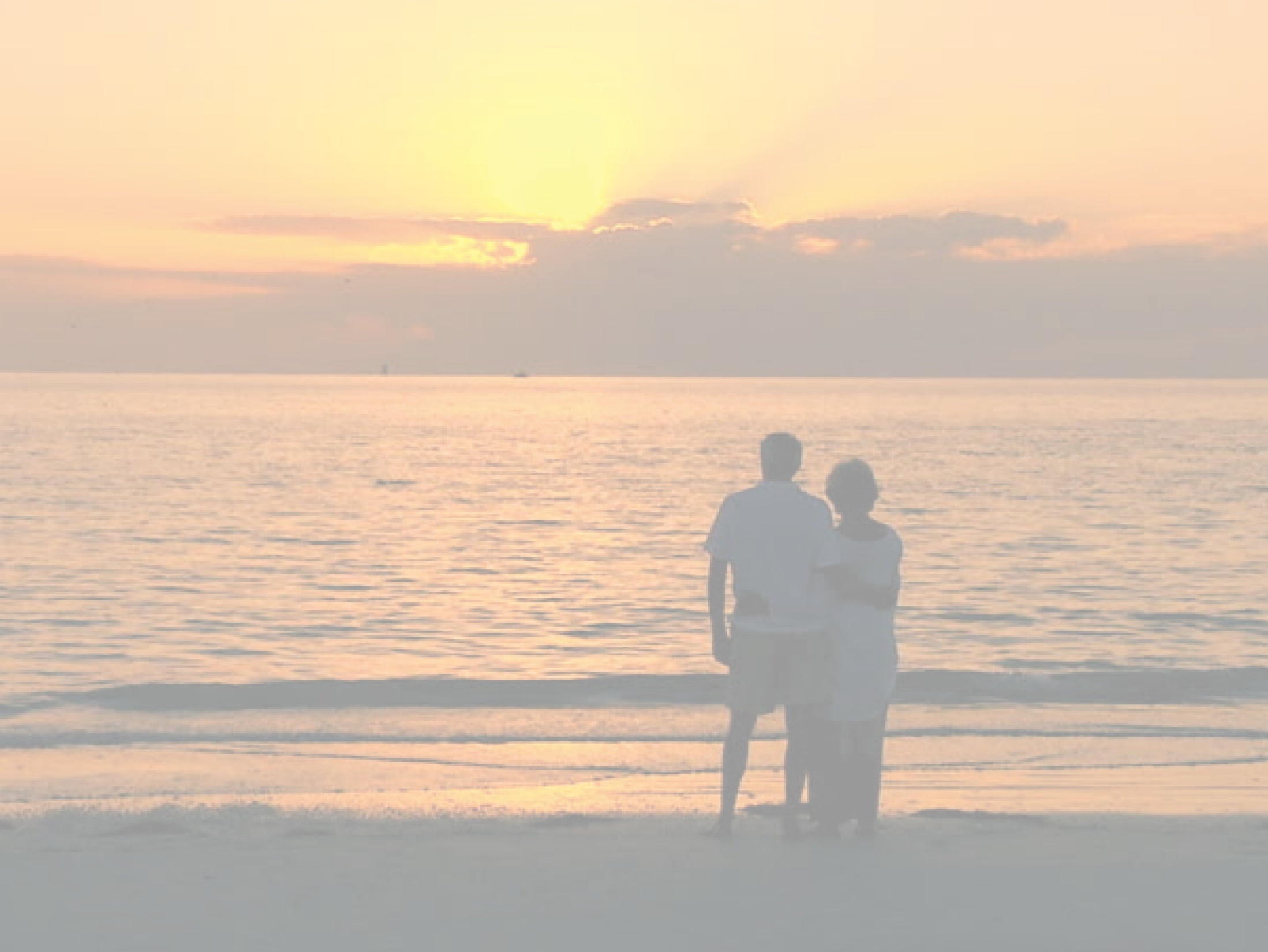 分散資金作長期投資
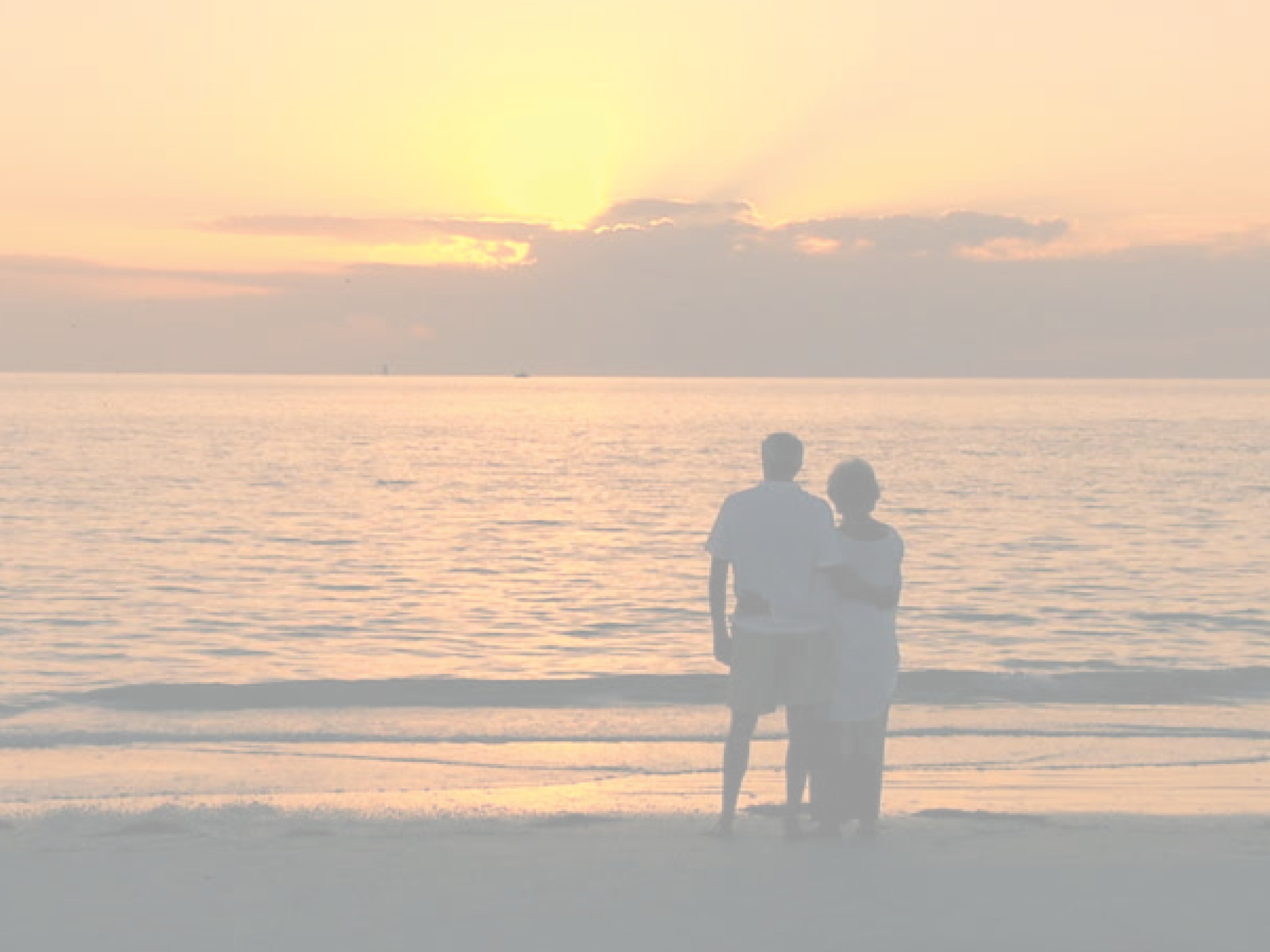 投資第一個決定是自己的資產分配(Asset Allocation)，就是股票與債券之間的比率，這個比率乃是按自己對投資風險承受的能力和意願。過去即使您已經訂下自己的分配比率，也不妨計算一下該比率是否仍然符合自己的需要。分析比率時要將全部資金(包括退休帳戶)都計算在內。
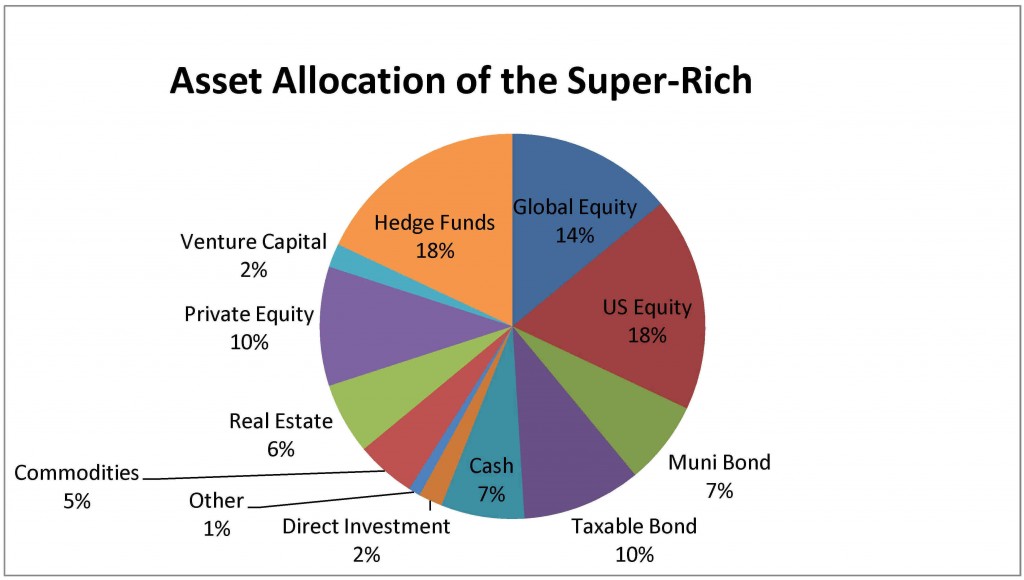 富人投資資金分配
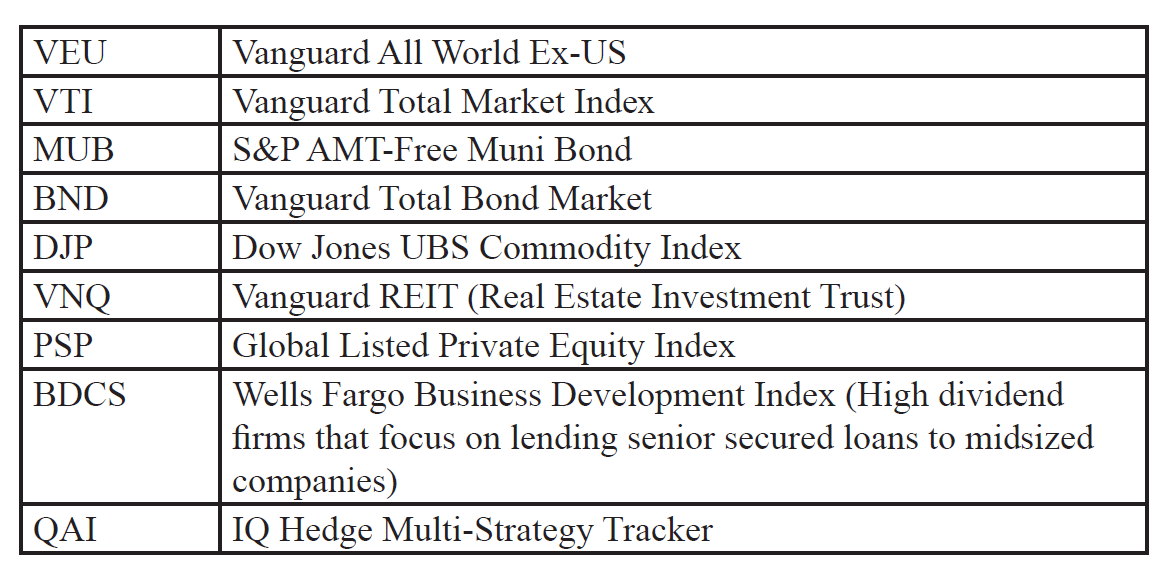 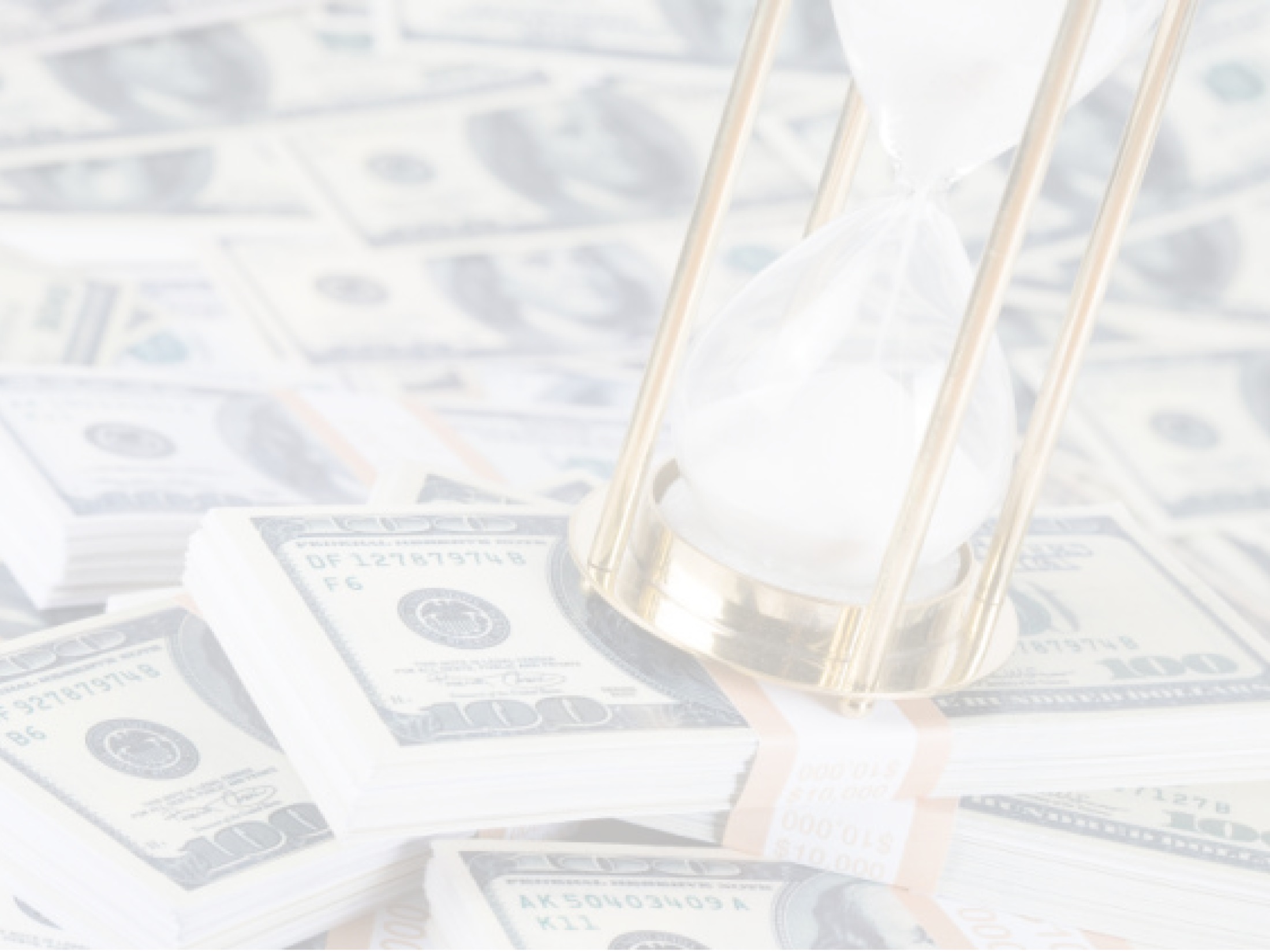 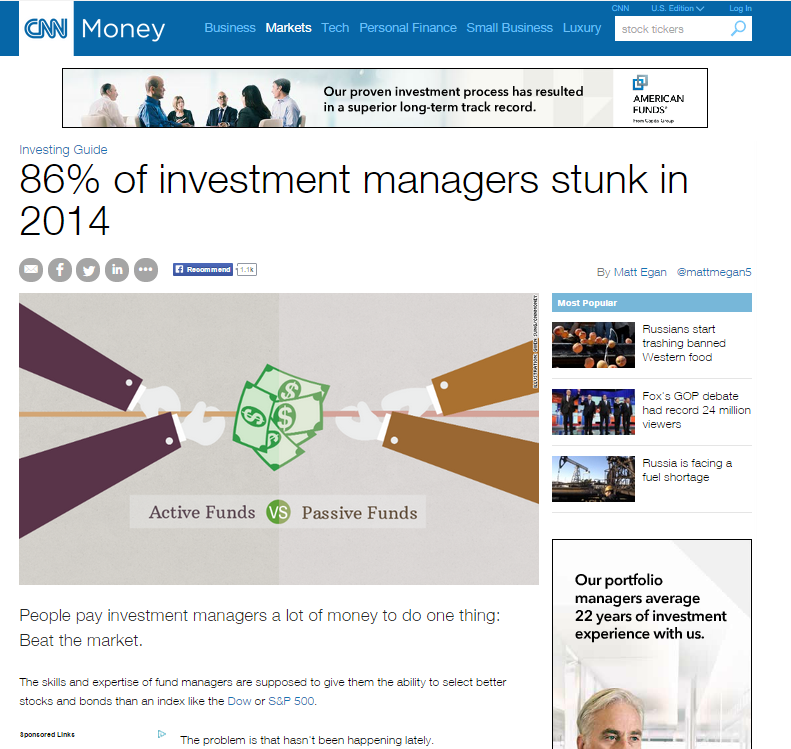 例子1：Fidelity公司Freedom2040基金
屬於「退休目標日期」（Target Date）基金
假定你23年後退休（即現在40歲左右）
Freedom2040基金內包含不同的股票與債券基金
自動按年齡調整資金分配
個別基金年費為0.1％至0.75％
Freedom2040基金本身另收0.77％年費
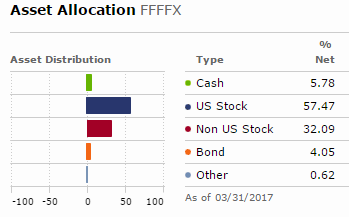 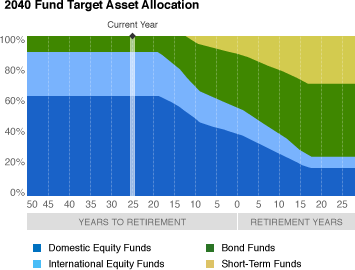 Fidelity Freedom2040基金收益比較
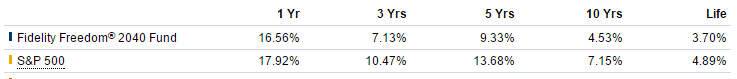 As of 4/30/2017
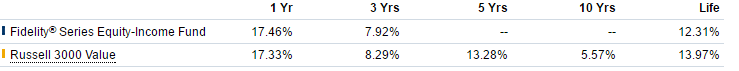 As of 4/30/2017
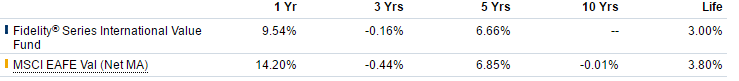 As of 4/30/2017
例子2：自制2040基金 (A)
A. 64％ VTI Total Market Index ETF (annual fee: 0.05%)
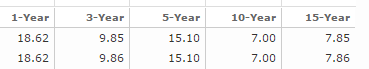 As of 5/19/2017
B. 31％ URTH MSCI World Index ETF (annual fee: 0.24%)
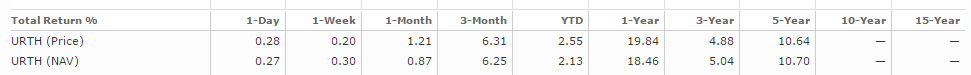 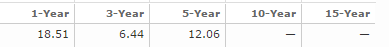 As of 5/19/2017
C. 5％ BND Total Bond Index ETF (annual fee: 0.06%)
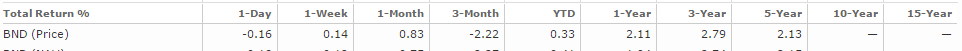 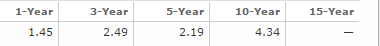 As of 5/19/2017
Total Return: 1-year: 17.7% (16.6%), 3-year: 8.42% (7.13%), 5-year: 13.5% (9.33%)
例子3：自制2040基金 (B)
A. 32％ VTI Total Market Index ETF (annual fee: 0.05%)
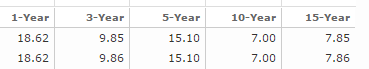 B. 32％ QQQ NASDAQ 100 Index ETF (annual fee: 0.2%)
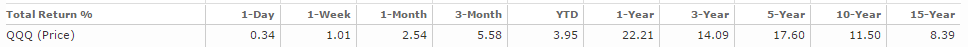 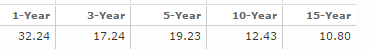 C. 16％ URTH MSCI World Index ETF (annual fee: 0.24%)
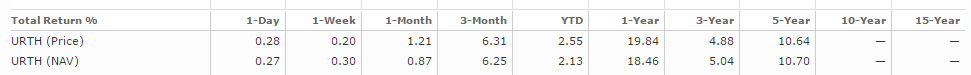 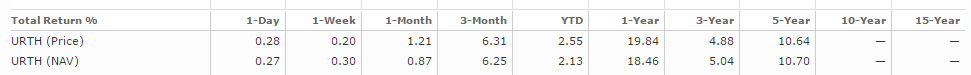 D. 20％ VNQ MSCI US REIT Index ETF (annual fee: 0.12%)
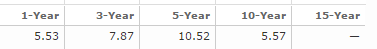 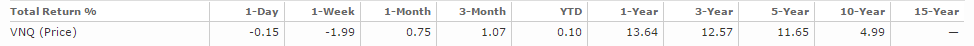 Total Return: 1-year: 20.6% (16.6%), 3-year: 11.02% (7.13%), 5-year: 14.8% (9.3%)
指數交易所基金（Indexed ETF）
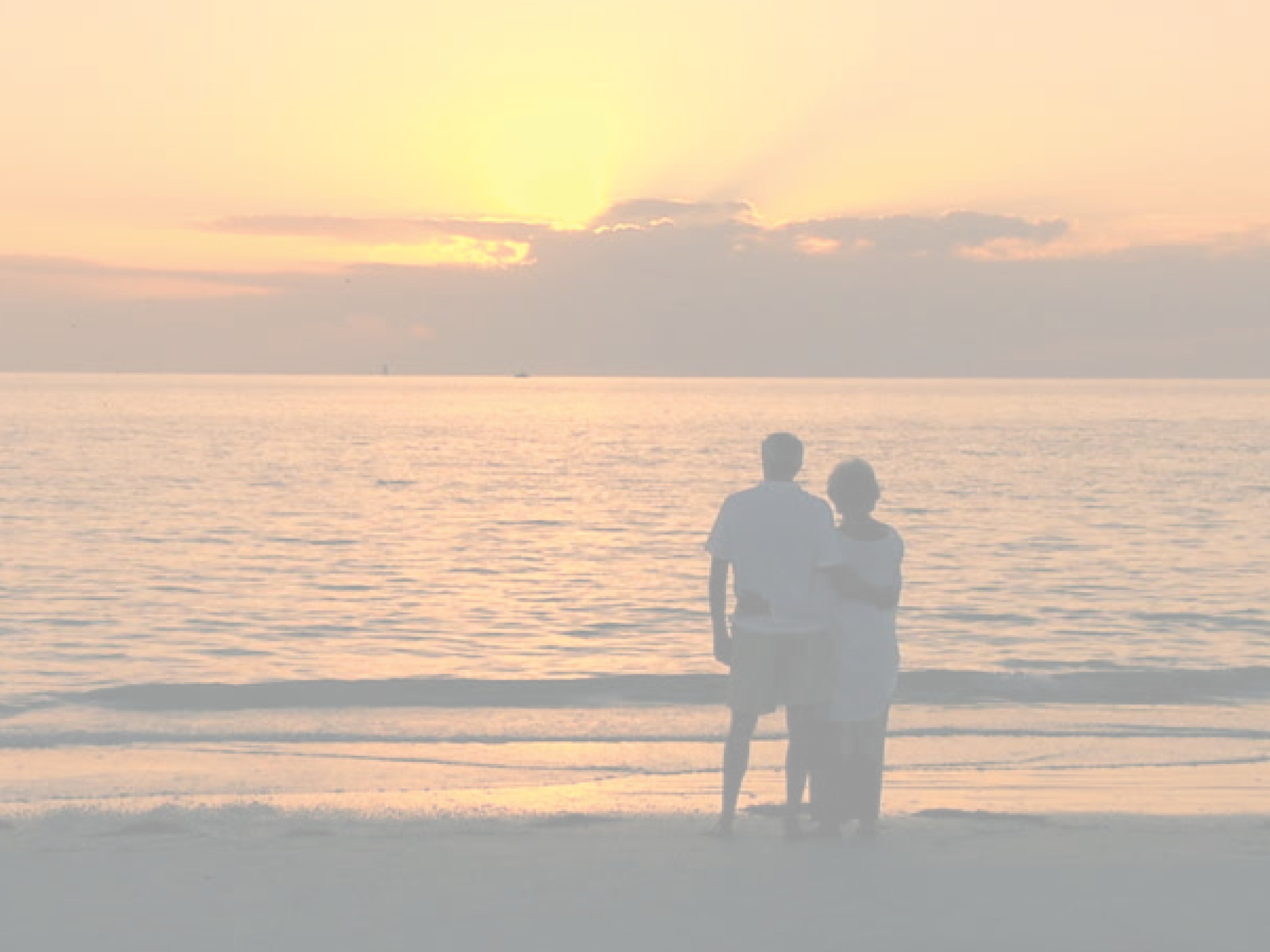 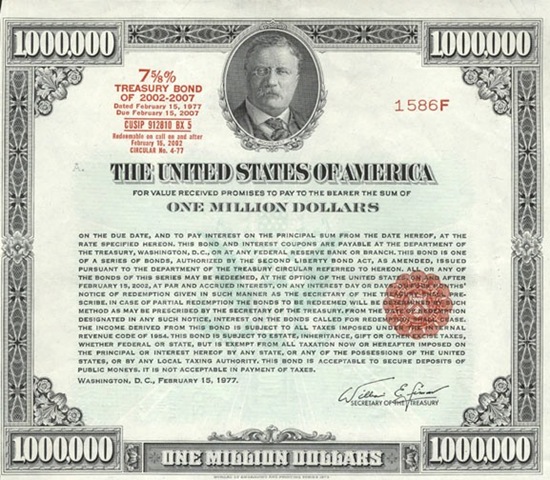 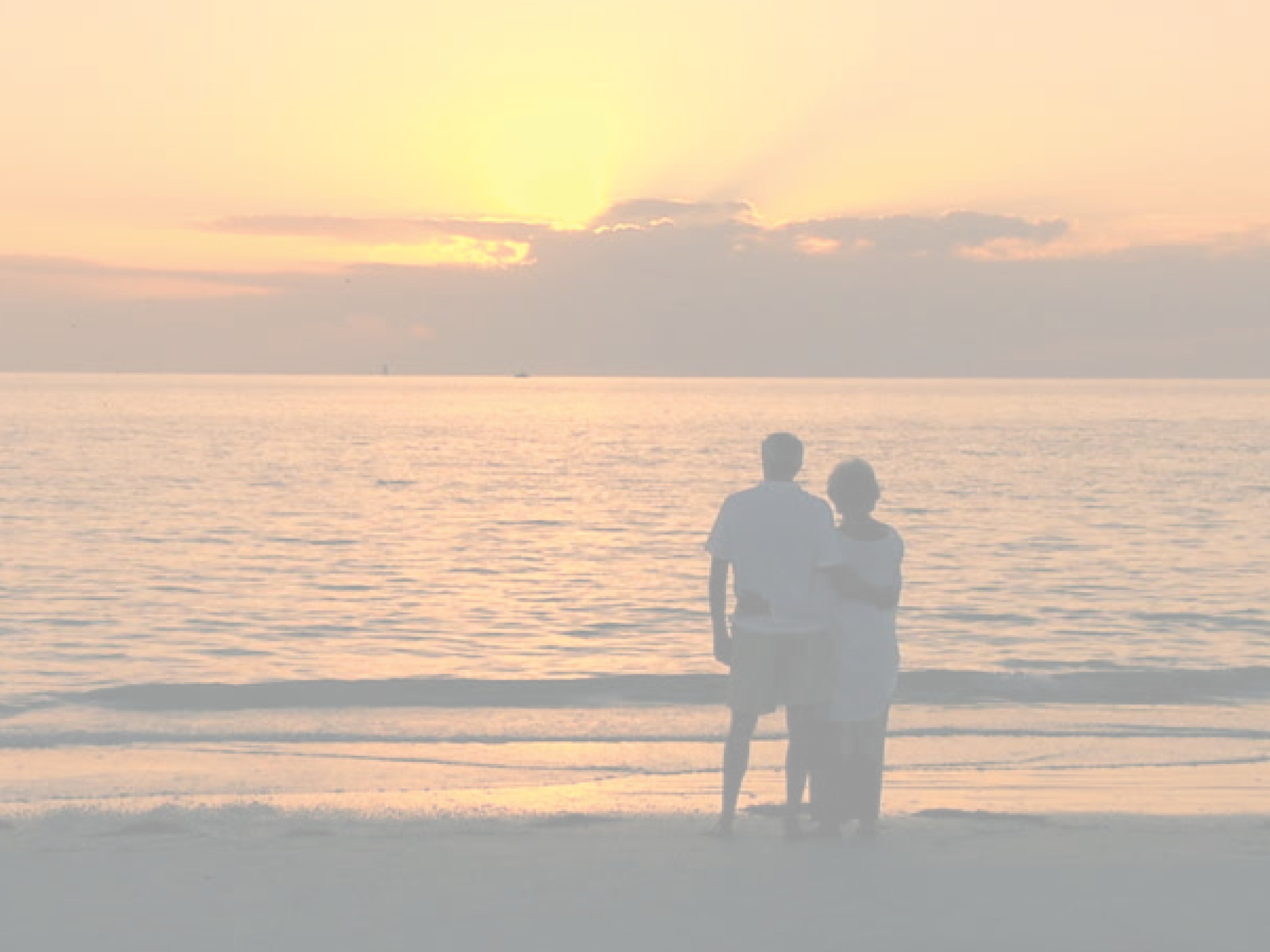 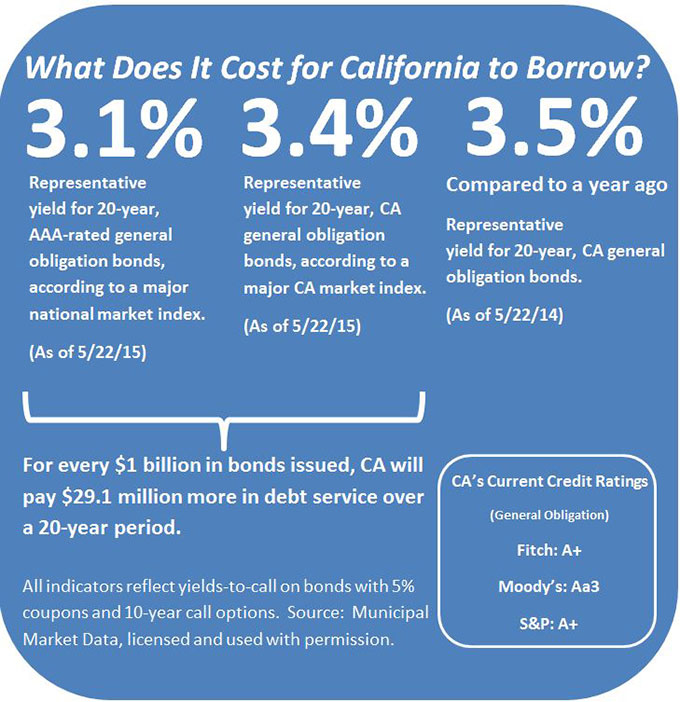 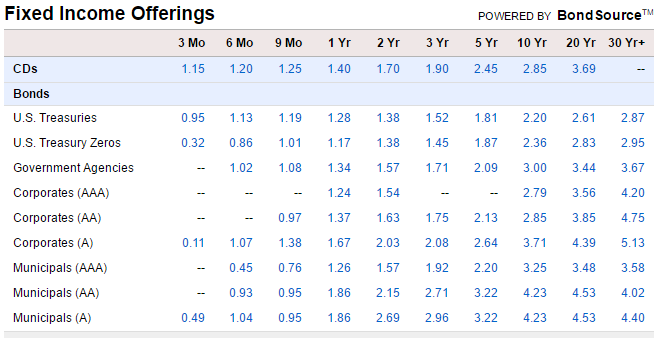 地產指數交易所基金（REIT ETF）
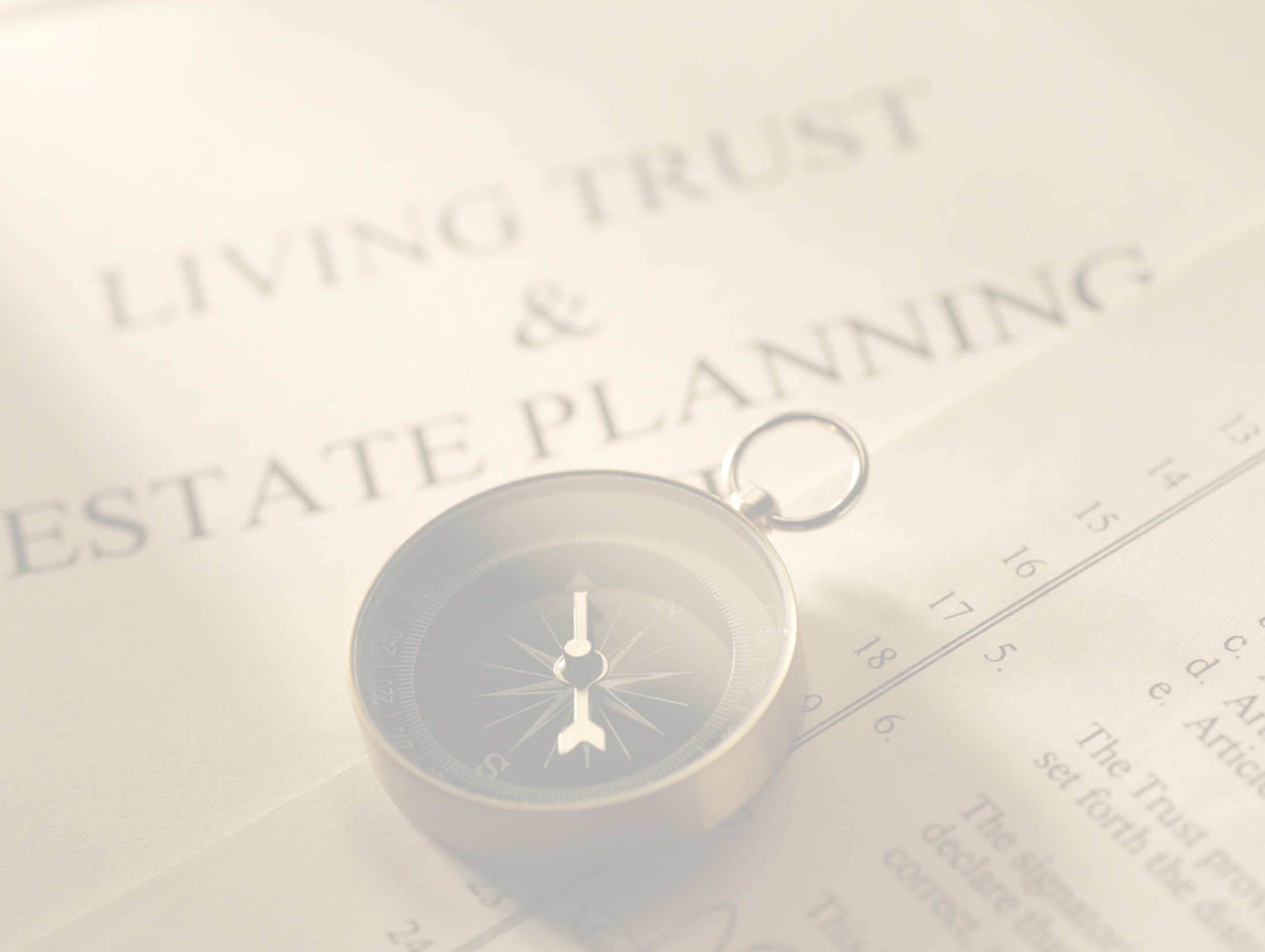 遺產規劃的目的
在生前清楚地留下有關將來遺產繼承的指示
讓受益人或機構能最省時、省稅、省費用和不傷害感情的情況下繼承遺產
達到作「最後奉獻」的目的
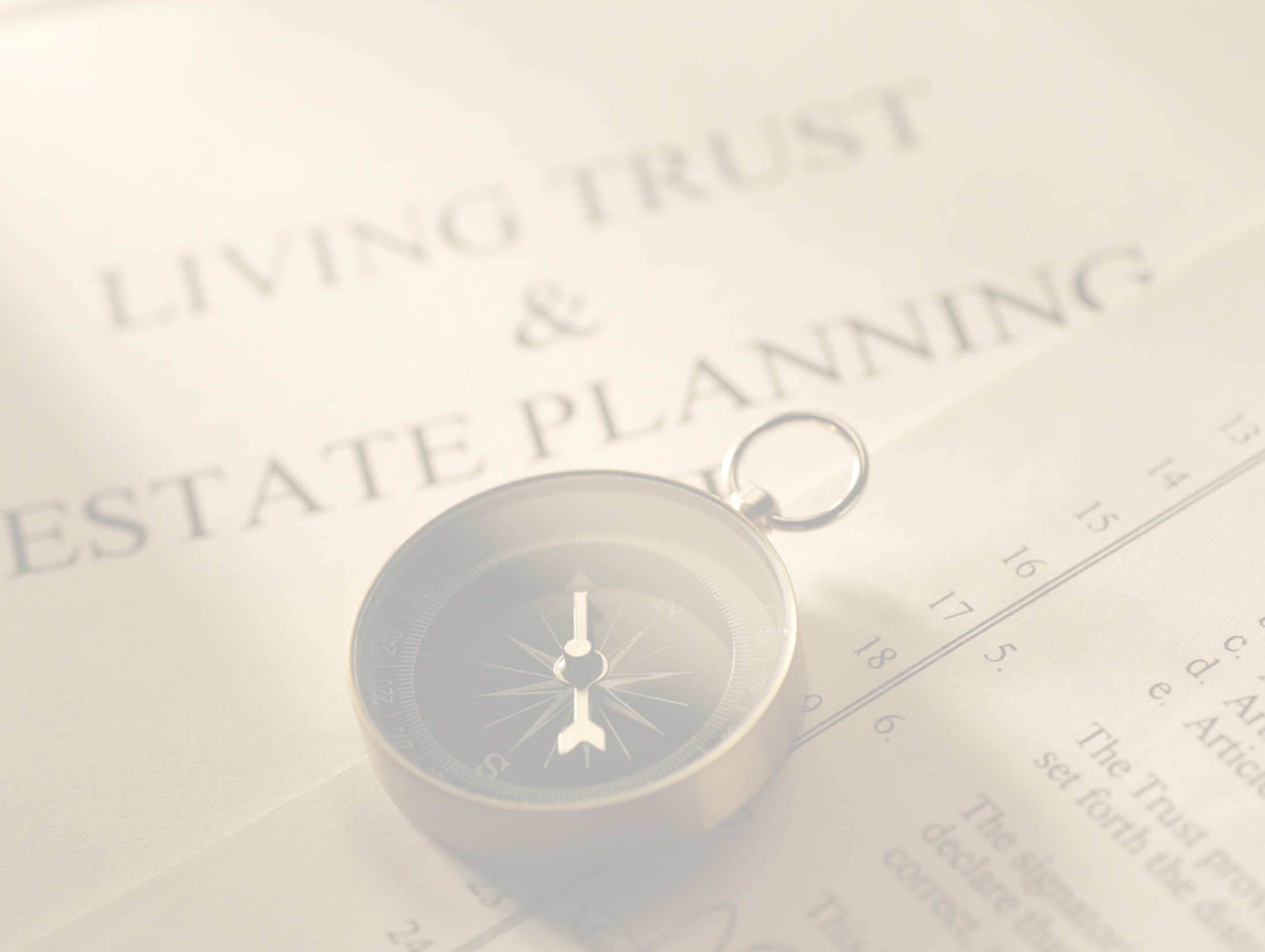 認識認證(Probate)
「認證」是什麼？
為什麼要避免「認證」？
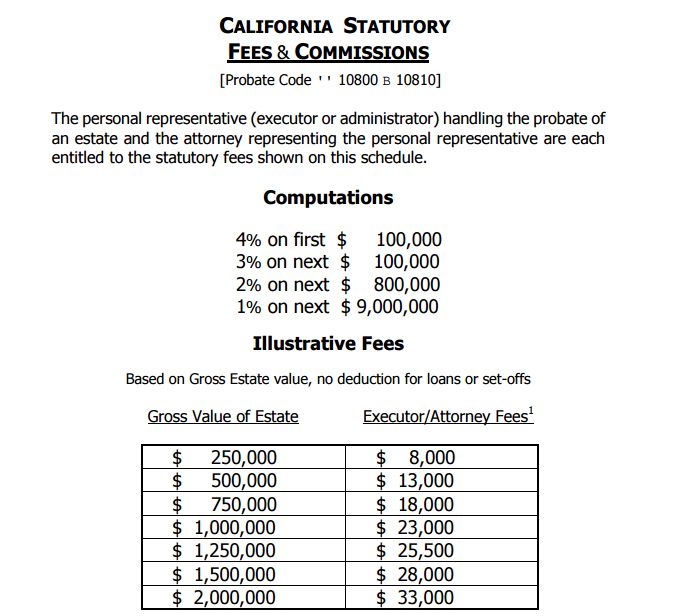 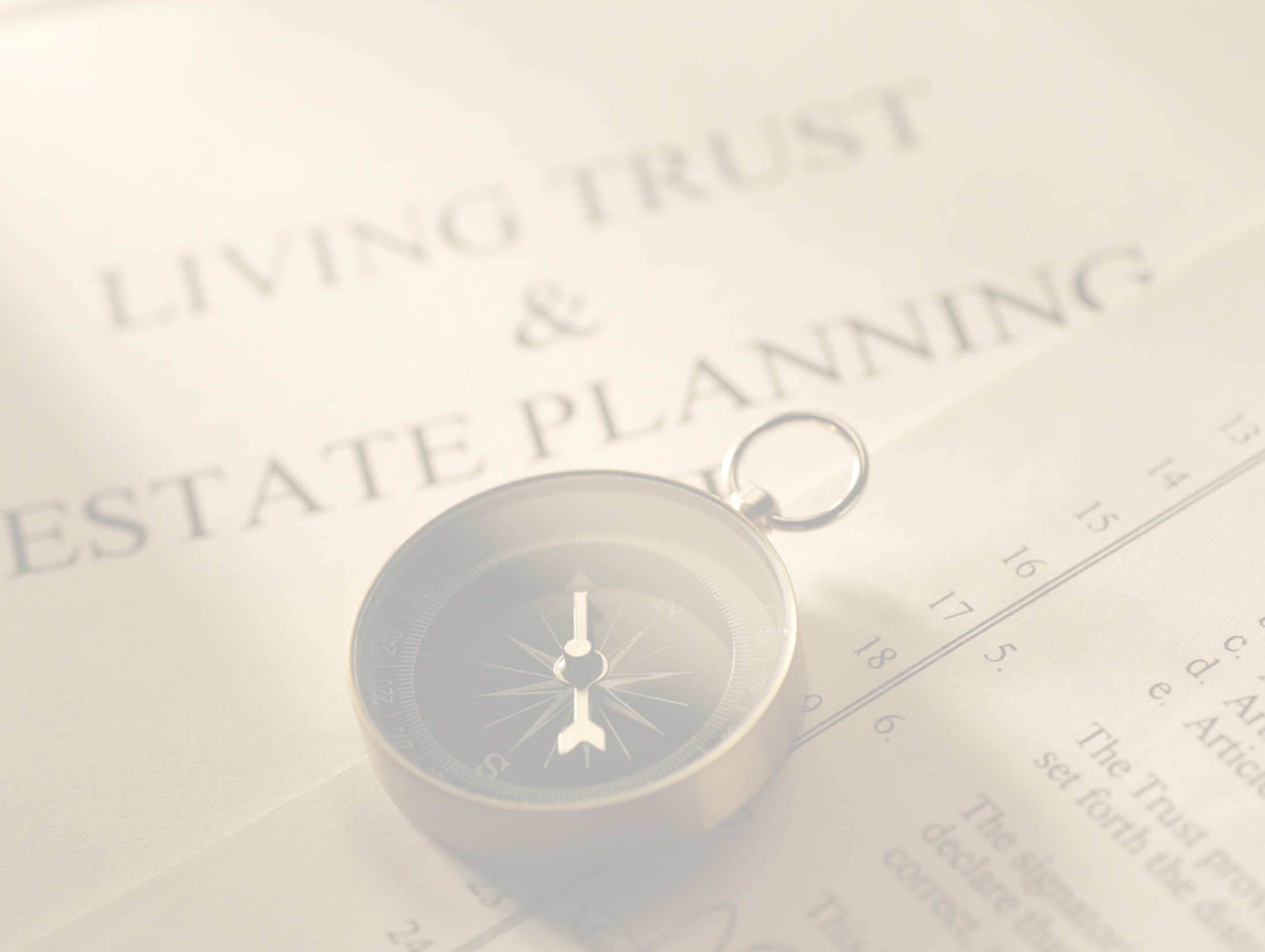 認識認證(Probate)
「認證」是什麼？
為什麼要避免「認證」？
避免「認證」的方法
 小額遺產(十五萬元或以下)
 預先指定受益人
 共同擁有
 透過生前信託擁有
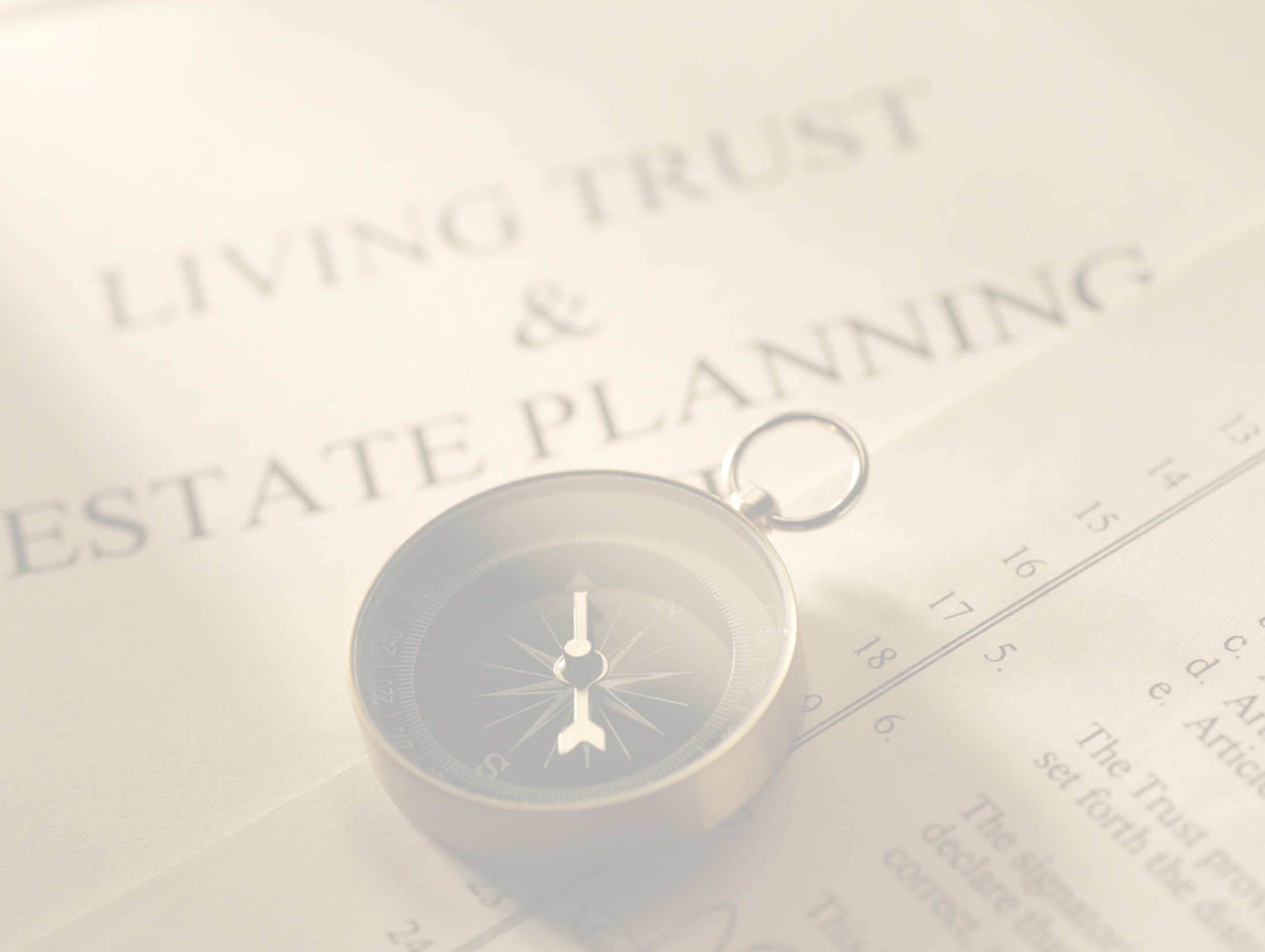 可更改的生前信託
是家庭中被法律承認的的合約
並非只適合富有的家庭
只要夫婦或個人擁有房地產便應該考慮設立生前信託去避免認證
單身者尤其需要
遺囑(Will)不能避免認證
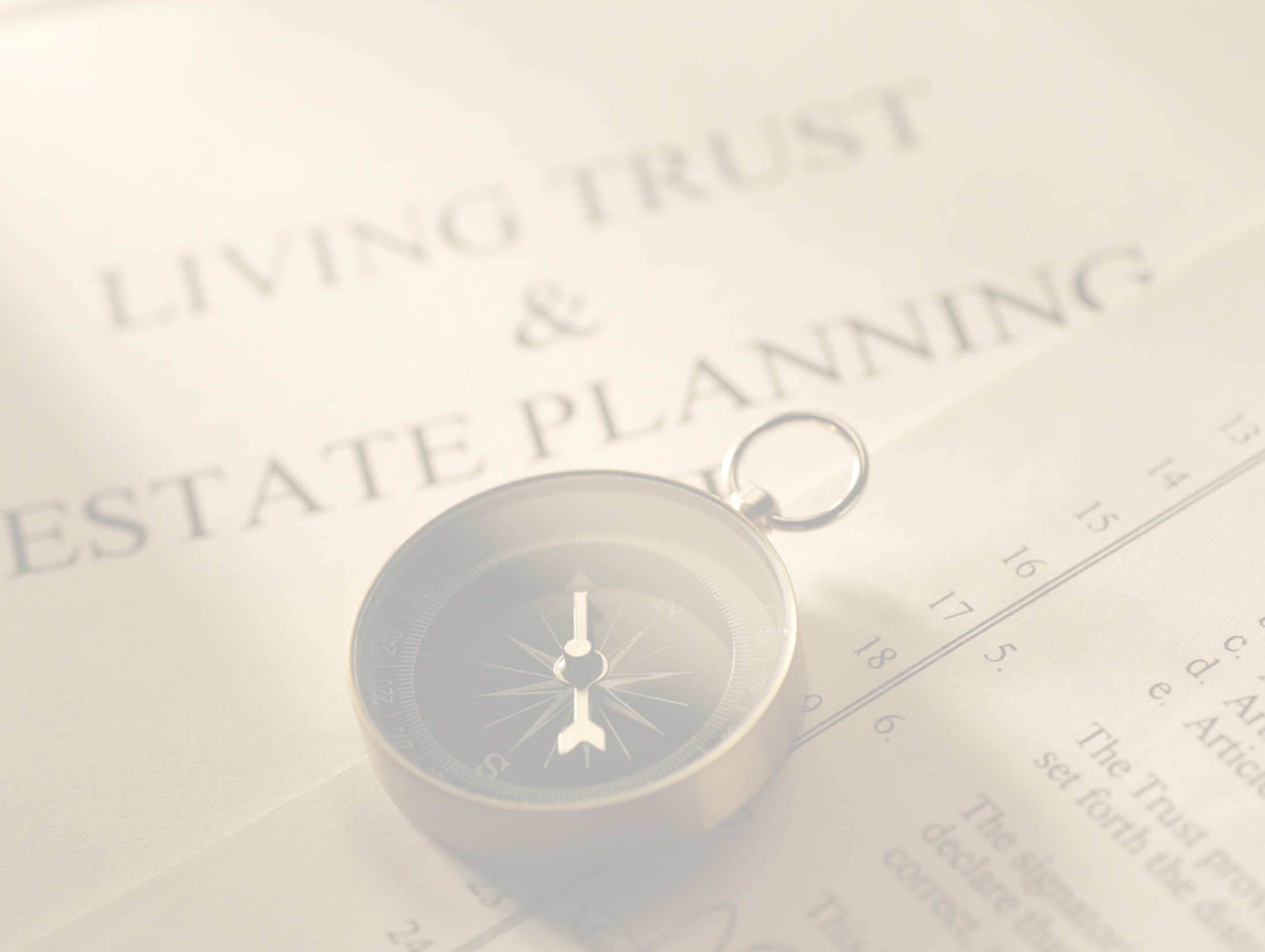 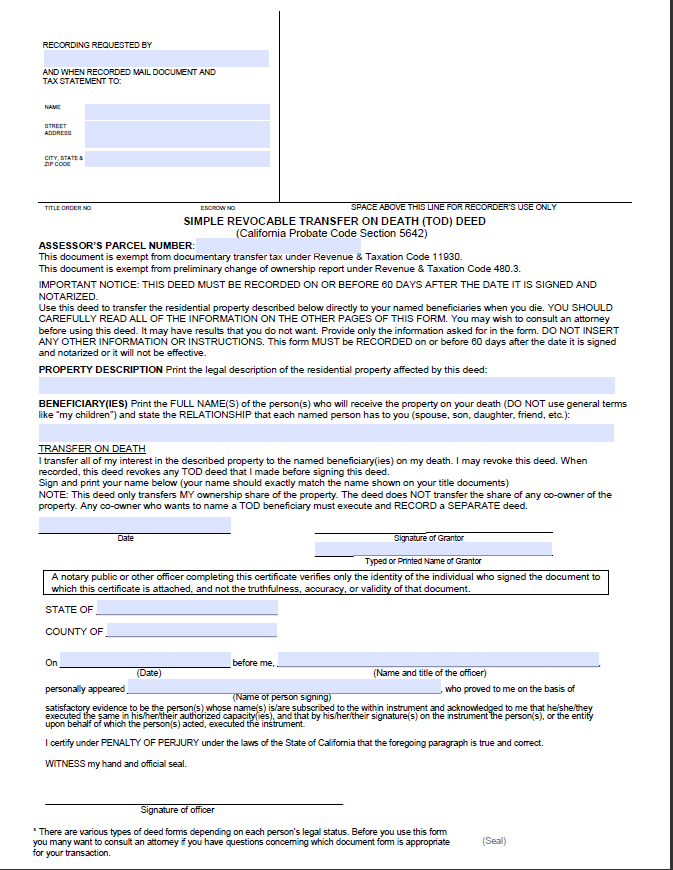 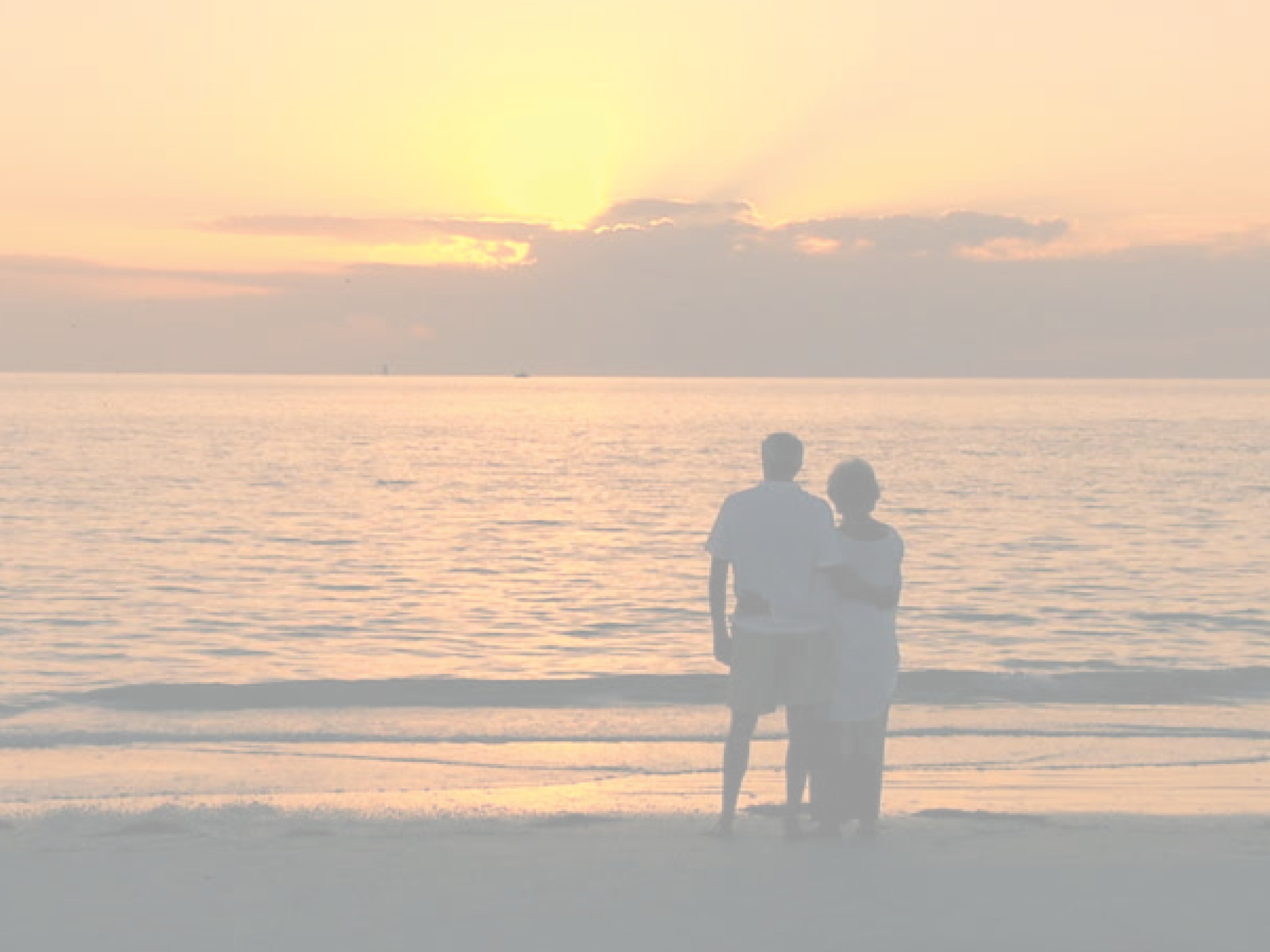 Moneyradio.org
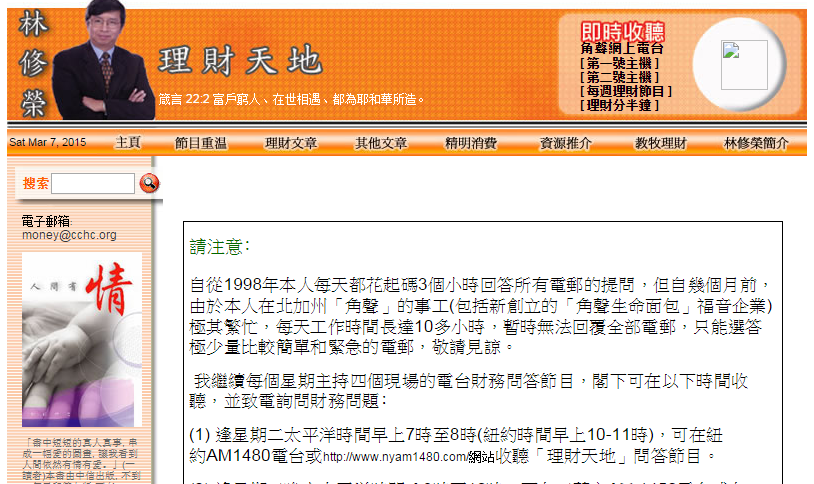 Sauwing.com
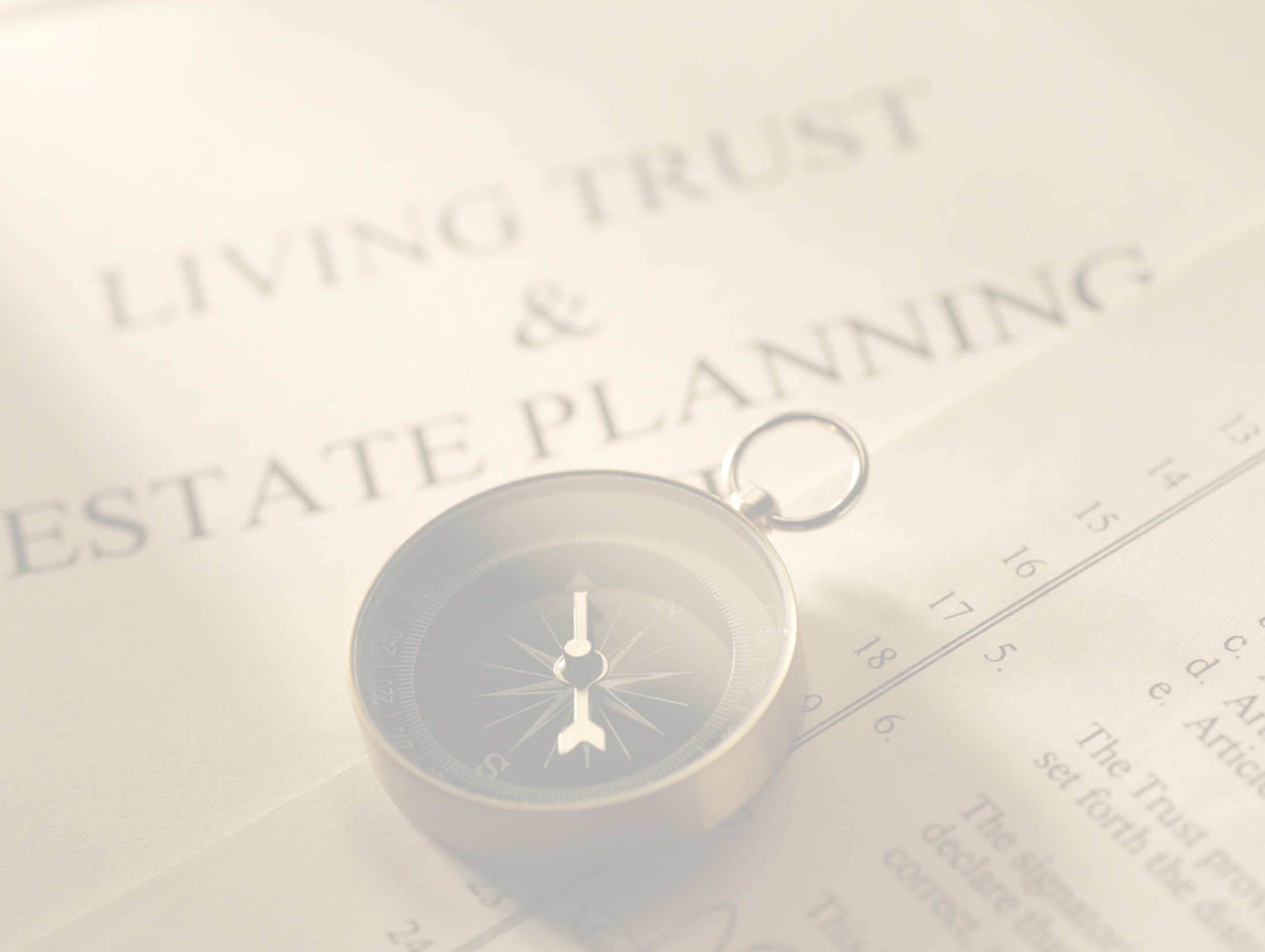 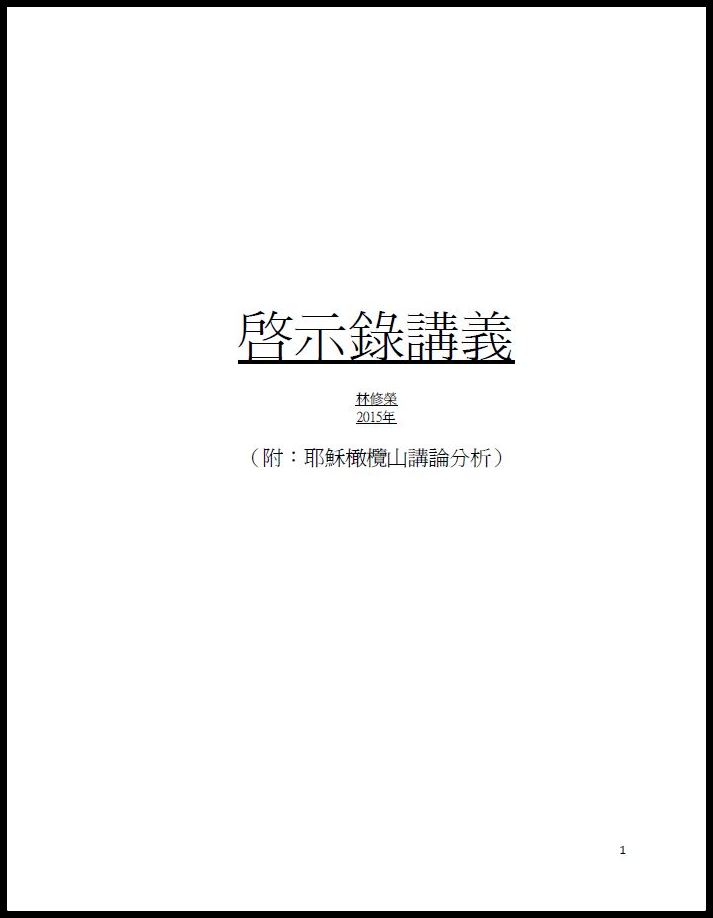 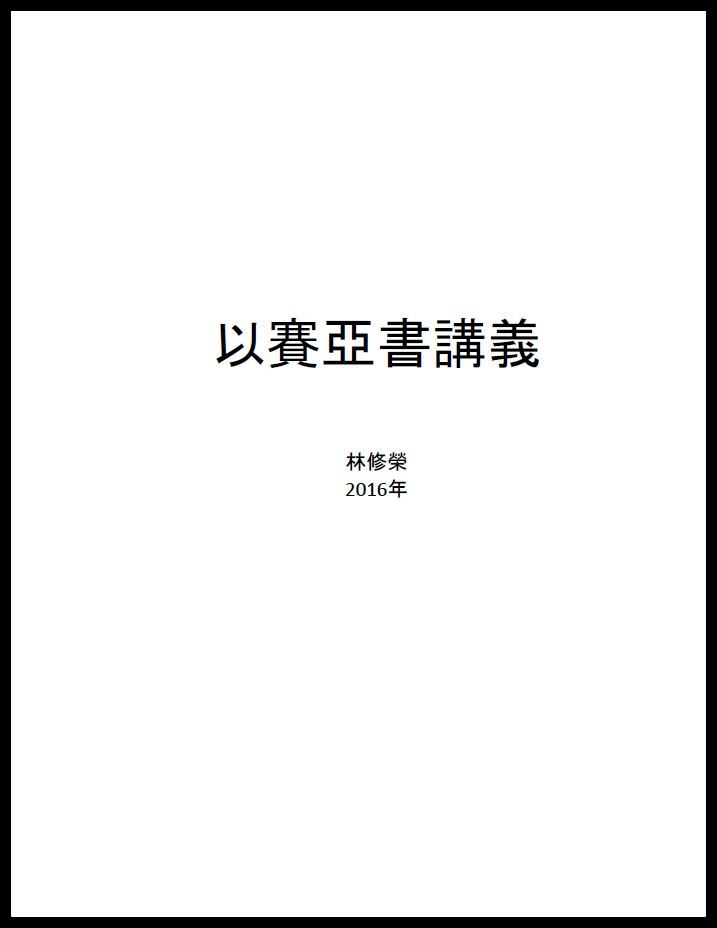 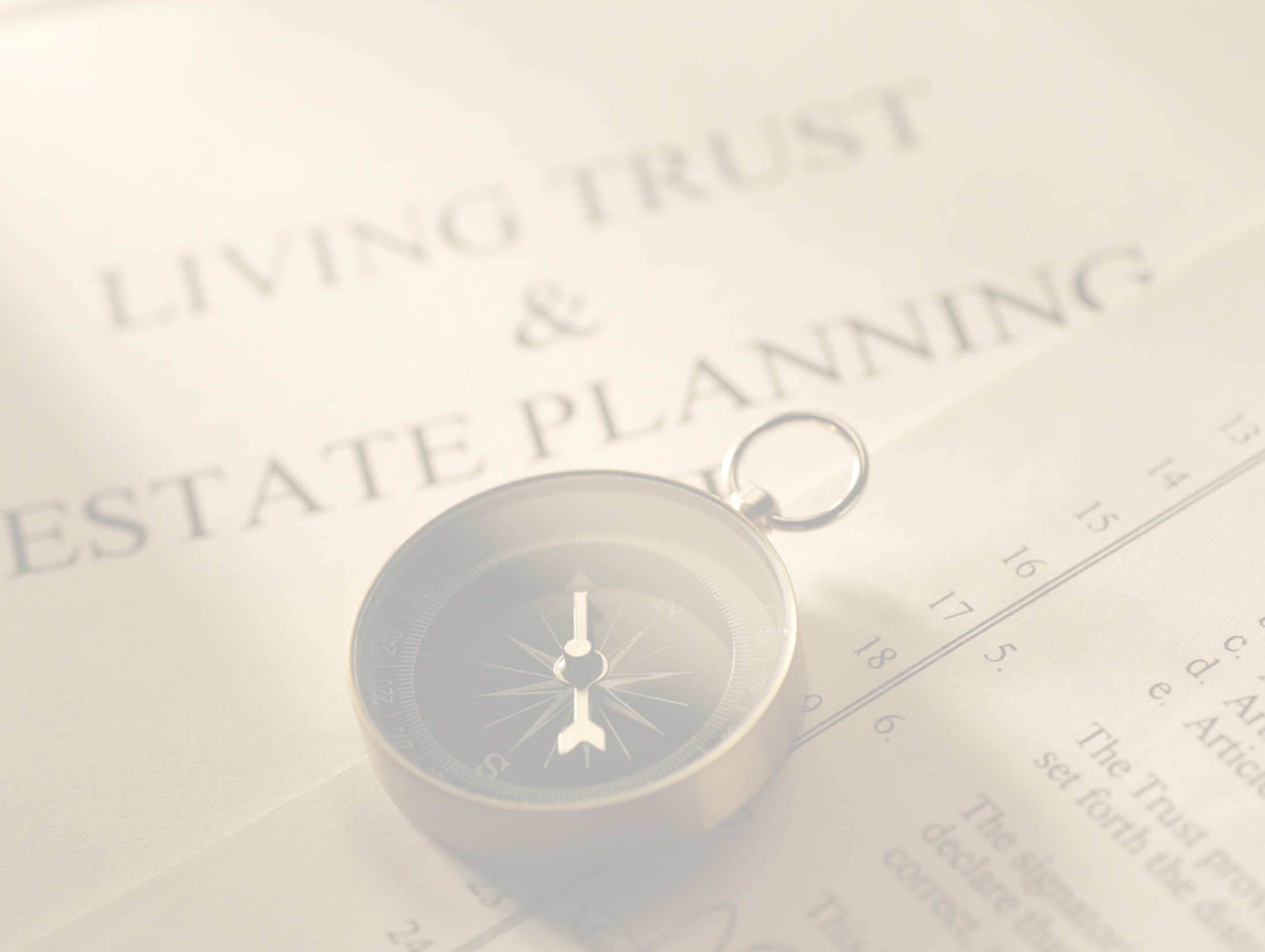 電郵地址
MONEY@CCHC.ORG